敬拜主Majesty
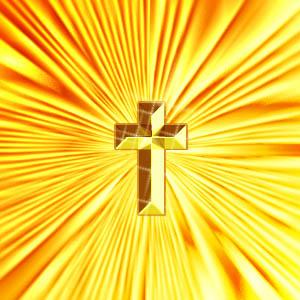 敬拜主，敬拜全能的主
       Majesty, worship His majesty
      榮耀能力，一切讚美都歸給祂
       Unto Jesus be all glory, power and praise
      敬拜主，敬拜權柄的主
       Majesty, Kingdom authority
      從祂寶座，能力流出，流到萬民
       Flow from His throne  unto His own,
       His anthem raise
※來高舉，一同高舉，主耶穌聖名
     So exalt, lift up on high the name of jesus
   來彰顯，一同彰顯，耶穌榮耀王
    Magnify, come glorify Christ Jesus,the King
   敬拜主，敬拜尊貴的主
    Majesty, worship His majesty
   祂曾捨命，今得榮耀，萬王之王
   Jesus, who died, now glorified, King of all King.
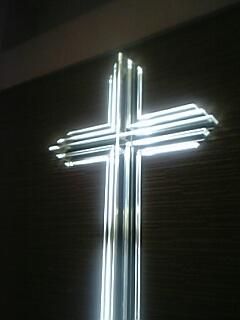 敬拜主Majesty
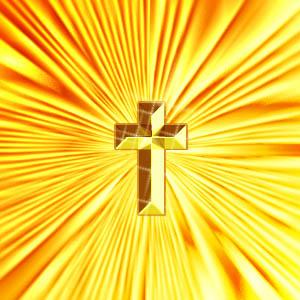 敬拜主，敬拜全能的主
       Majesty, worship His majesty
      榮耀能力，一切讚美都歸給祂
       Unto Jesus be all glory, power and praise
      敬拜主，敬拜權柄的主
       Majesty, Kingdom authority
      從祂寶座，能力流出，流到萬民
       Flow from His throne  unto His own,
       His anthem raise
※來高舉，一同高舉，主耶穌聖名
     So exalt, lift up on high the name of jesus
   來彰顯，一同彰顯，耶穌榮耀王
    Magnify, come glorify Christ Jesus,the King
   敬拜主，敬拜尊貴的主
    Majesty, worship His majesty
   祂曾捨命，今得榮耀，萬王之王
   Jesus, who died, now glorified, King of all King.
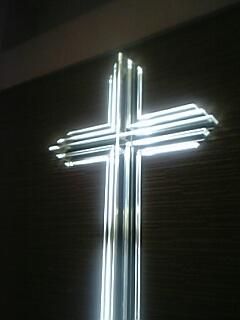 敬拜主Majesty
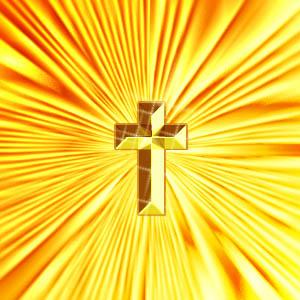 敬拜主，敬拜全能的主
       Majesty, worship His majesty
      榮耀能力，一切讚美都歸給祂
       Unto Jesus be all glory, power and praise
      敬拜主，敬拜權柄的主
       Majesty, Kingdom authority
      從祂寶座，能力流出，流到萬民
       Flow from His throne  unto His own,
       His anthem raise
※來高舉，一同高舉，主耶穌聖名
     So exalt, lift up on high the name of jesus
   來彰顯，一同彰顯，耶穌榮耀王
    Magnify, come glorify Christ Jesus,the King
   敬拜主，敬拜尊貴的主
    Majesty, worship His majesty
   祂曾捨命，今得榮耀，萬王之王
   Jesus, who died, now glorified, King of all King.
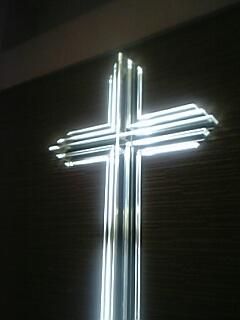 ※來高舉，一同高舉，主耶穌聖名
     So exalt, lift up on high the name of jesus
   來彰顯，一同彰顯，耶穌榮耀王
    Magnify, come glorify Christ Jesus,the King
   敬拜主，敬拜尊貴的主
    Majesty, worship His majesty
   祂曾捨命，今得榮耀，萬王之王
   Jesus, who died, now glorified, King of all King.
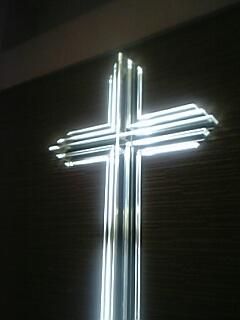 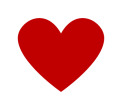